Sentences and phrases
Syntax is the study of sentence structure. Sentences are composed not directly out of words but of constituents which may consist of more than one word, called phrases. 
A phrase is an expression which is a constituent in a sentence and is the expansion of a head (i.e. key word). 
A sentence or clause is an expression which minimally contains a subject and a predicate, and which may also contain other types of elements, i.e. complements and adjuncts.
Sentences and phrases
A complement is a constituent whose presence is structurally “dictated” (required or licensed) by a particular word. The presence of the complement “follows” from the presence of the word which it is a complement of. An object is a particular kind of complement.
The subject and the complement(s) together are said to be the arguments of the predicate. Arguments are the participants (entities) that are necessarily involved in the situation identified by the predicate.
Sentences and phrases
In English, subjects typically occur in the nominative case (I, he, etc.), whereas objects occur in the accusative case (me, him, etc.), but observable case-marking is restricted to pronouns. 
In English, verbs agree with their subjects in person and number but do not agree with their complements. Also, subjects in English typically precede verbs, while complements follow them. 
In addition to the subject, verb and complement(s), the sentence or clause may also contain constituents which are not structurally required by the verb but add optional information about place, time, manner, purpose, etc. Such constituents are called adjuncts. Some of these function as adverbials, e.g. the Prepositional Phrase on Tuesday is a time adverbial, the Adverb Phrase very quickly is a manner adverbial.
Representation
The constituent structure of sentences can be represented in essentially two ways: by means of labelled tree diagrams, and by means of labelled bracketings.
Tree diagrams are like uprooted trees, with branches and nodes. The nodes in a tree diagram are the topmost point, the bottom points, and all those intermediate points at which the tree branches. The labels are the abbreviated names of the categories to which the constituents belong.
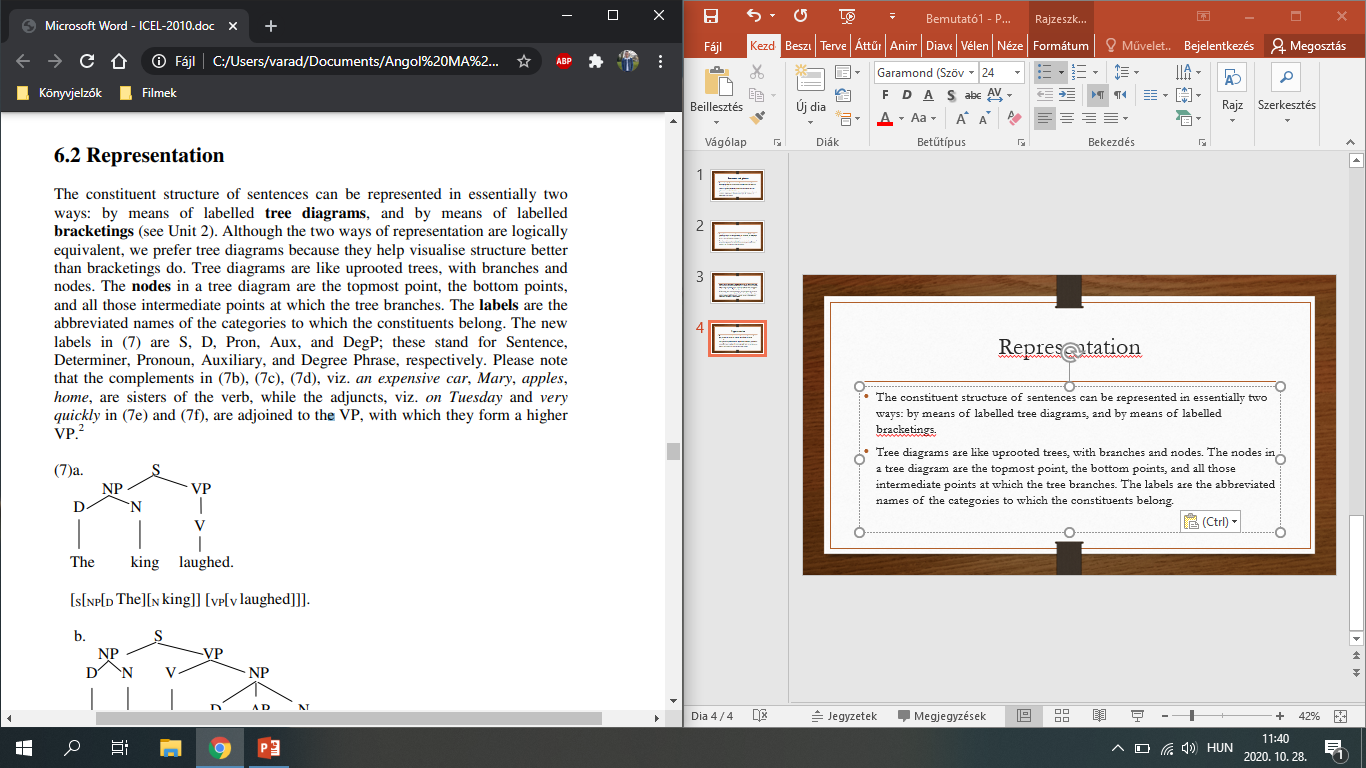 Representation
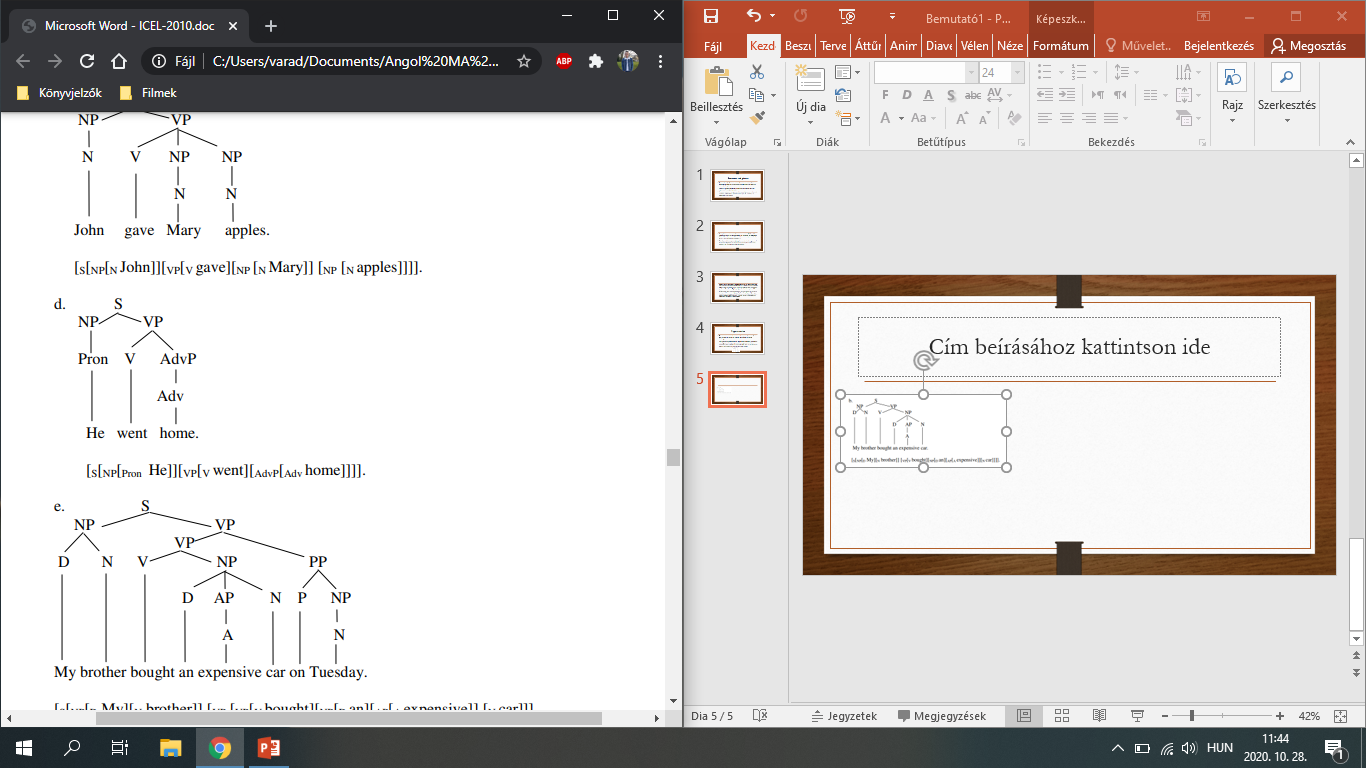 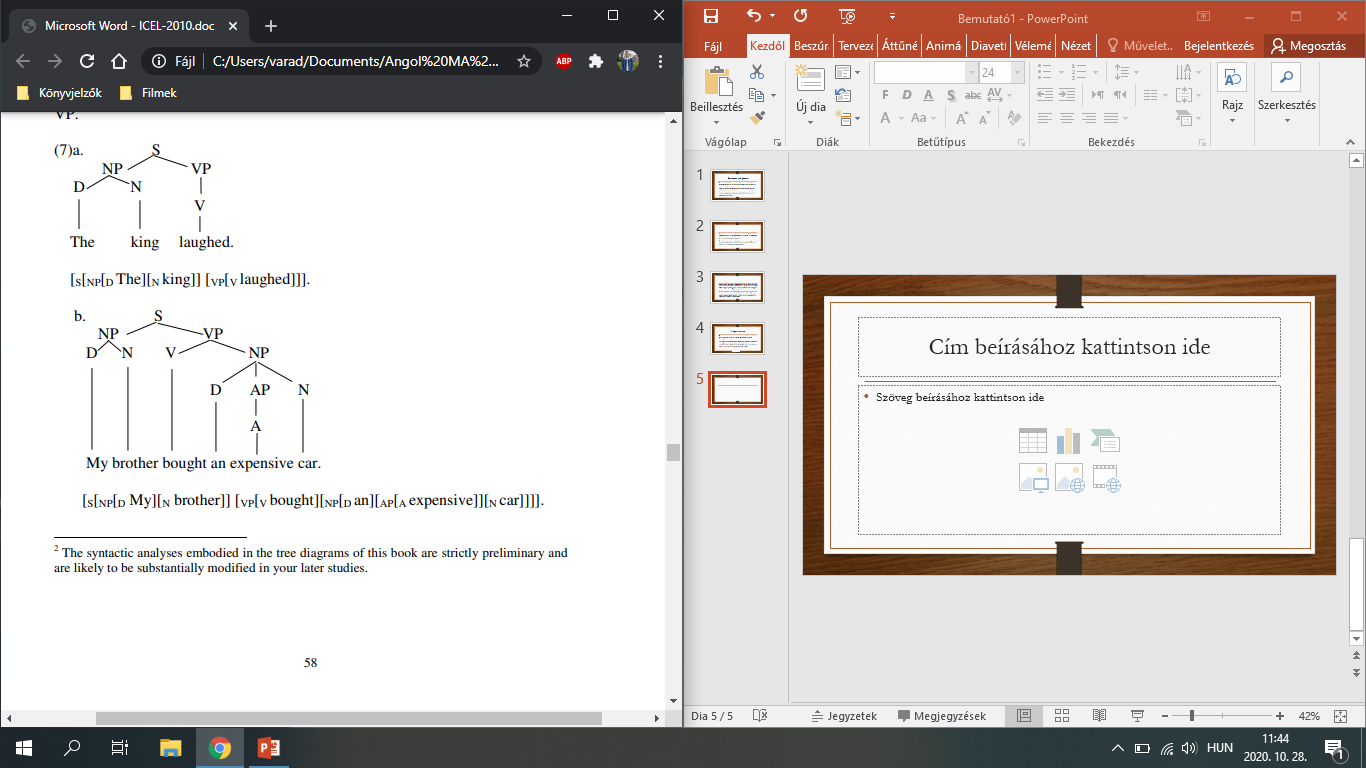 Representation
A node in a tree is said to dominate (i.e. contain) all the nodes below it that are linked to it by a line. A string of words (which consists of minimally one word) is a constituent in a tree if there is a node which exclusively dominates it, i.e. dominates all and only the words in that string. 
When a node dominates lower nodes without the intervention of intermediate nodes, we speak about immediate domination. A string of words is called an immediate constituent (IC) in a tree when there is a node which immediately dominates all and only the words in that string.
Simple and complex sentences
A simple sentence is a sentence which contains no lower sentence (clause) embedded in it; to put it in another way, it is a sentence which has no S-node other than the topmost S-node in it.
The phenomenon in which a constituent contains constituents of the same category as itself is known as recursion.
A sentence containing a lower sentence embedded in it is called a complex sentence.  A sentence is complex, if it contains two sentences: a higher one (matrix clause) and a lower one (embedded or subordinate clause).
Simple and complex sentences
It can happen that a sub-clause has its own sub-clause and so the upper sub-clause is the matrix clause of the lower, as in (10), whose simplified tree representation is given in (11).
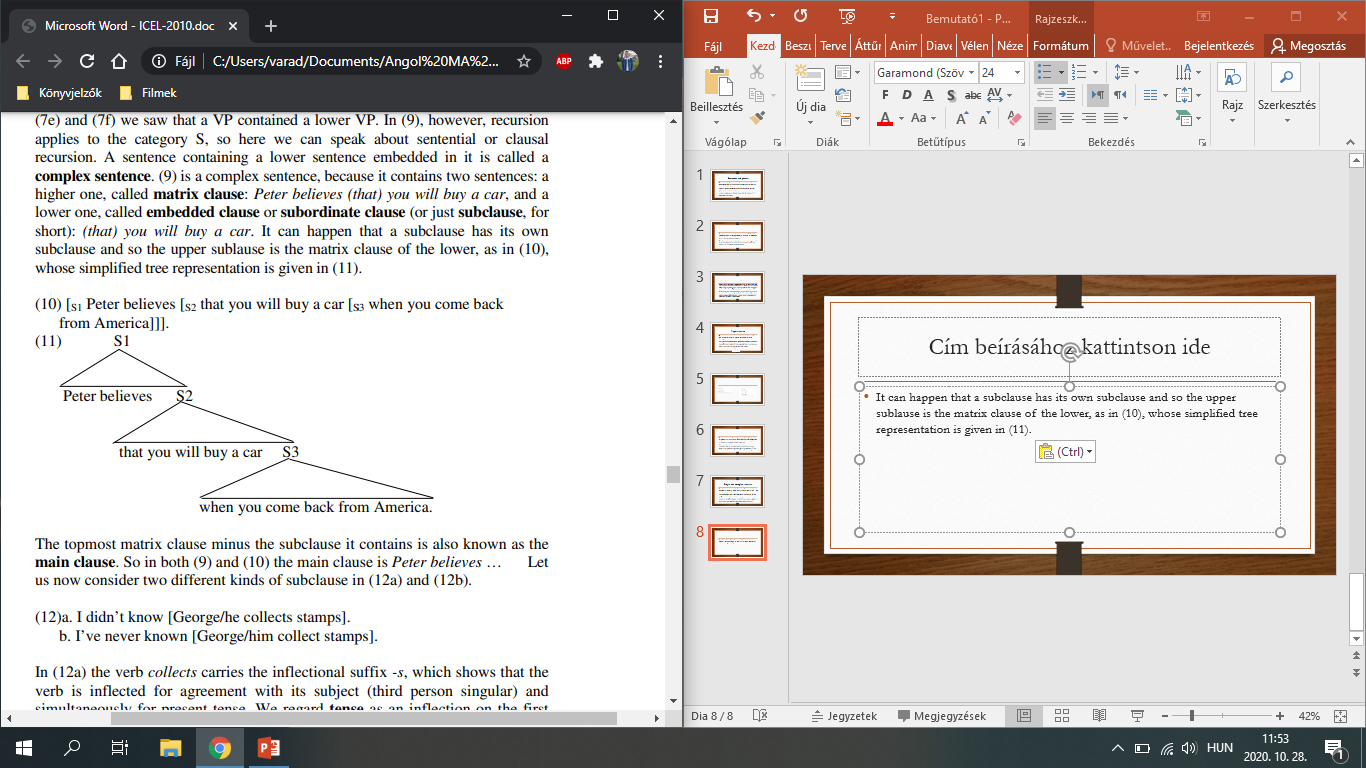 Simple and complex sentences
Sentences or clauses can be finite and nonfinite. A finite clause has a subject in the nominative case and contains a verb or an auxiliary inflected for tense/agreement. A non-finite clause does not have a nominative subject and does not contain a verb or auxiliary inflected for tense/agreement.
Non-finite verb forms are the bare infinitive and to-infinitive forms (e.g. (to) write), the -ing form (e.g. writing), and the -en form (e.g. written) of verbs.
Simple and complex sentences
Finally, consider the bracketed sub-clause in (15), which we saw last week. This is part of the NP the shoes which we saw last week. 
Here the NP itself is the object (complement) of the matrix verb bought. The sub-clause modifies the noun shoes. Since which relates to (refers back to) shoes, it is called a Relative Pronoun and the sub-clause which contains it is called a Relative Clause. More precisely, we can say it is a Defining (or Restrictive) Relative Clause because it helps identify the referent of the word shoes.
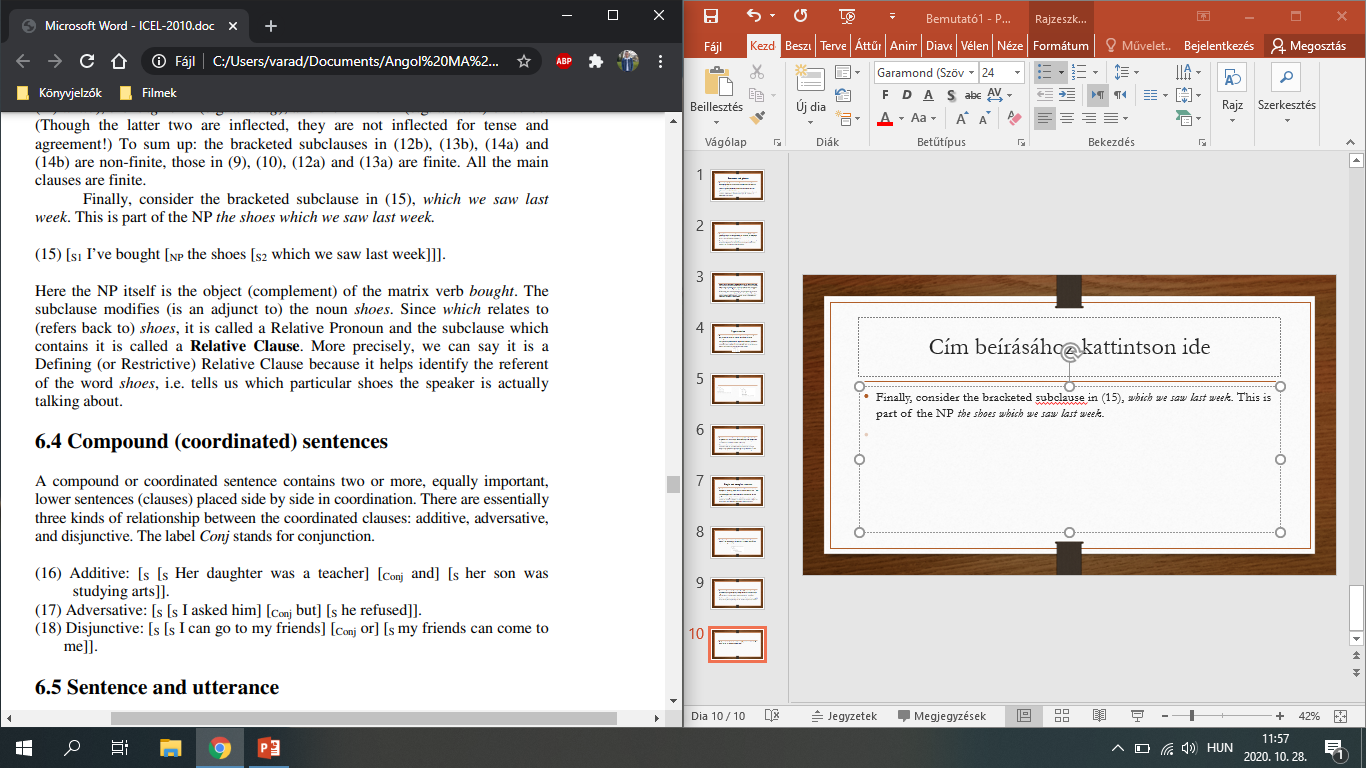 Compound (coordinated) sentences
A compound or coordinated sentence contains two or more, equally important, lower sentences (clauses) placed side by side in coordination. There are essentially three kinds of relationship between the coordinated clauses: additive, adversative, and disjunctive. The label Conj stands for conjunction.
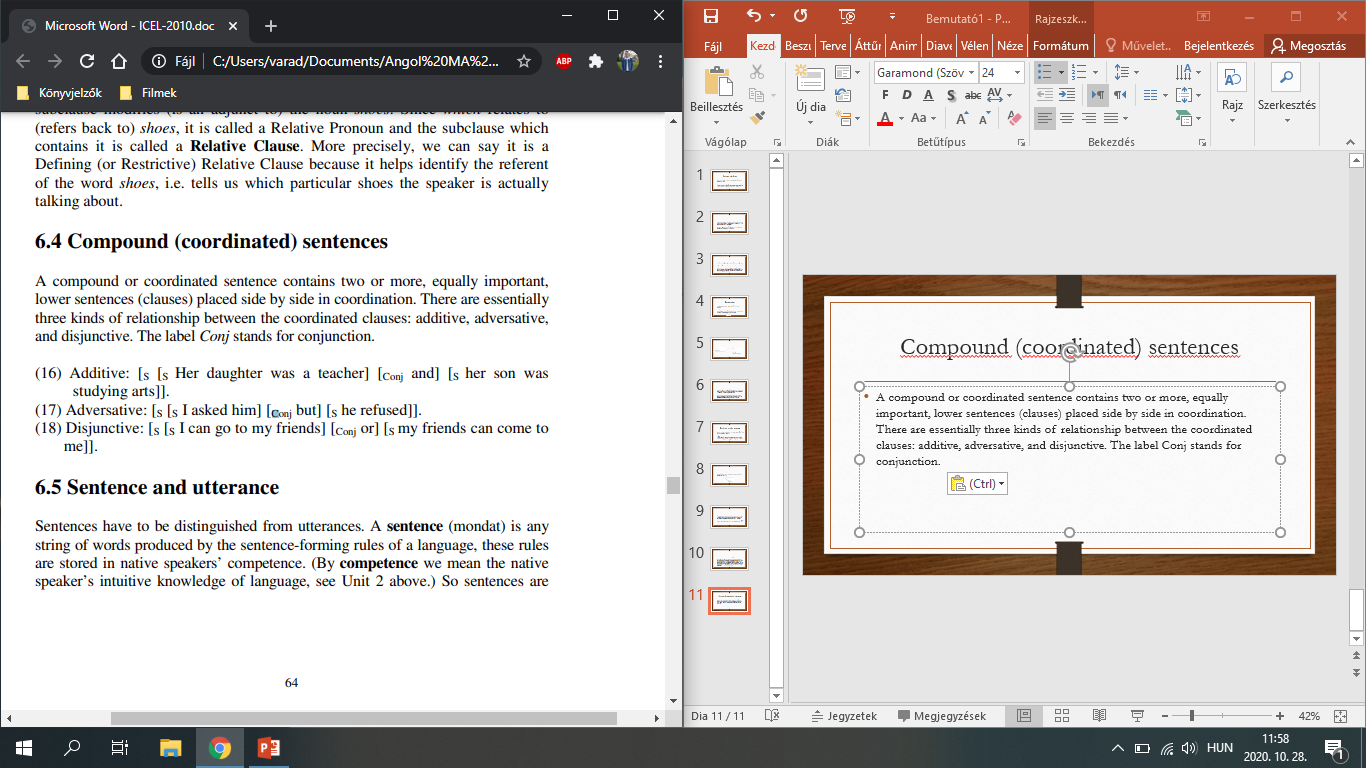 Sentence and utterance
Sentences have to be distinguished from utterances. A sentence is any string of words produced by the sentence-forming rules of a language, these rules are stored in native speakers’ competence. 
So sentences are constructs of competence, they are ideal, abstract entities. For instance, Peter smokes cheap cigars is an English sentence because it has the structure of an English sentence.
Sentence and utterance
By contrast, an utterance is typically the physical realisation of a sentence in a real situation of language use, i.e. in performance.
Since utterances belong to performance, in spontaneous speech they often contain imperfections, such as hesitations, false starts, lack of concord, especially if the speaker is tired or excited or embarrassed. 
It may happen that sentences are left unfinished because the speakers change their minds in the middle of the sentence and begin a new one, or because they are interrupted by someone, etc. So it may happen that an utterance consists of a fragment of a sentence or that parts of it belong to different languages. Ellipsis (= omission) of predictable constituents is quite common.